教務處選課說明會
110學年度第二學期
課程規劃
部定必修
一般共同科目：各領域課程
以群科規畫為主：群科核心專業及實習科目
校訂必修
依據本校願景與學生圖像規劃
學校願景：有禮貌、負責任、技術優
學生圖像：品德力、學習力、專業力、統整力、
課程規劃
選修課程
專業精進：選修課程
專業分流：配合多元選修
彈性學習時間
自主學習申請與執行
新課綱精神與特色(一)
以「自發」、「互動」、「共好」
   （合稱「自動好」）為精神。
以「核心素養」作為課程發展的主軸，強調培養以人為本的「終身學習者」。
4
新課綱精神與特色(二)
課程類型區分為二大類：
   「部定課程」與「校訂課程」。
5
新課綱精神與特色(三)
「部定課程」包含「一般科目」、「專業科目」及「實習科目」。
「校訂課程」包含「校訂必修課程」、「選修課程」、「團體活動時間」及「彈性學習時間」。
6
多元選修(一)
精神：多元展能，增廣學習
專業分流
同科跨班選修
單科單班分組選修
7
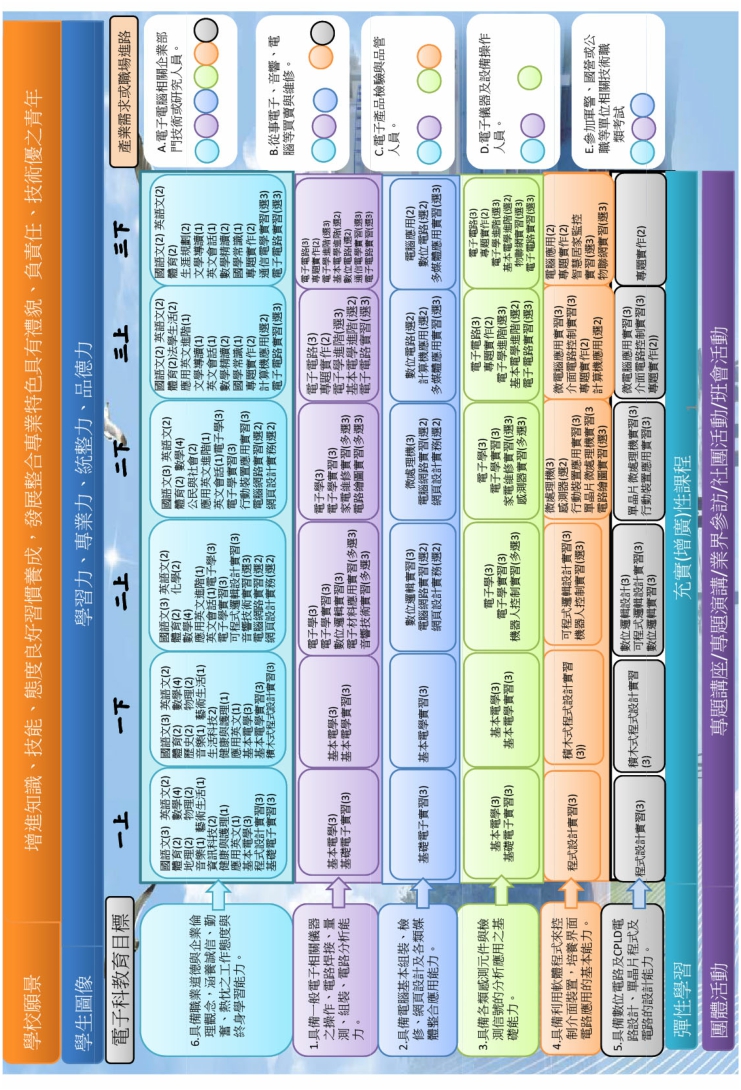 專業分流-以電子科為例
8
同科跨班選修-以輪機科為例
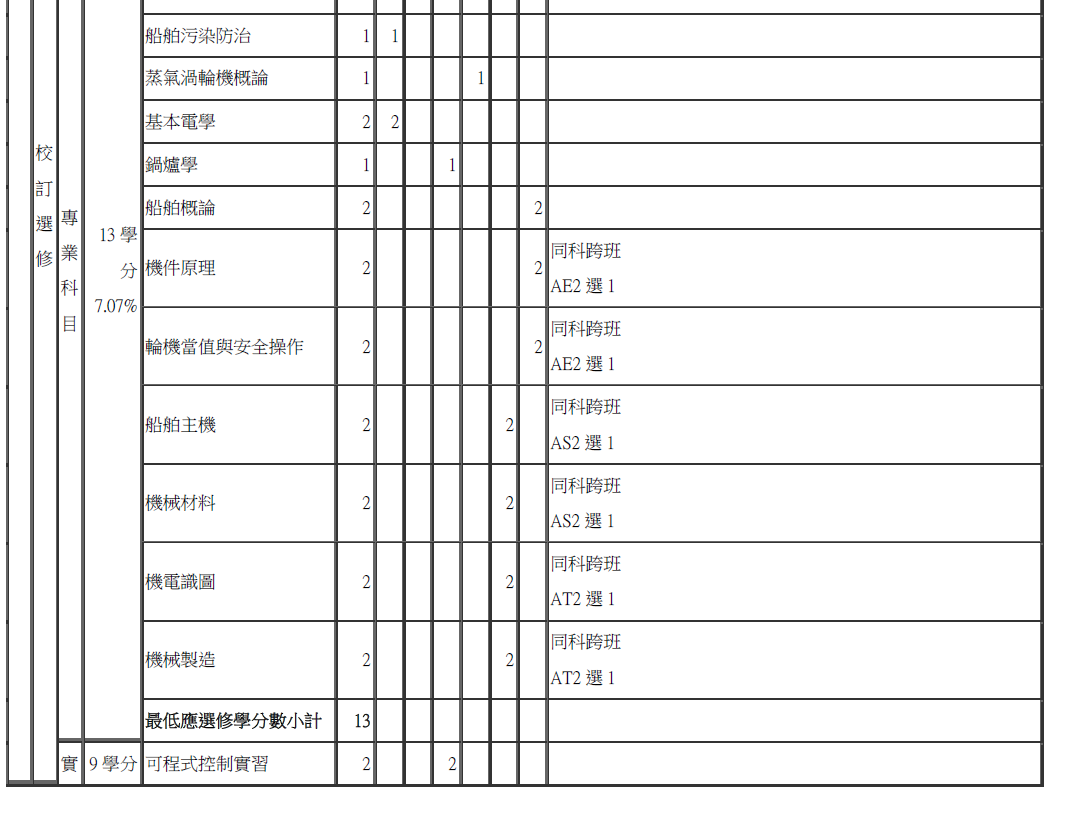 例
9
同科單班選修-以家政科為例
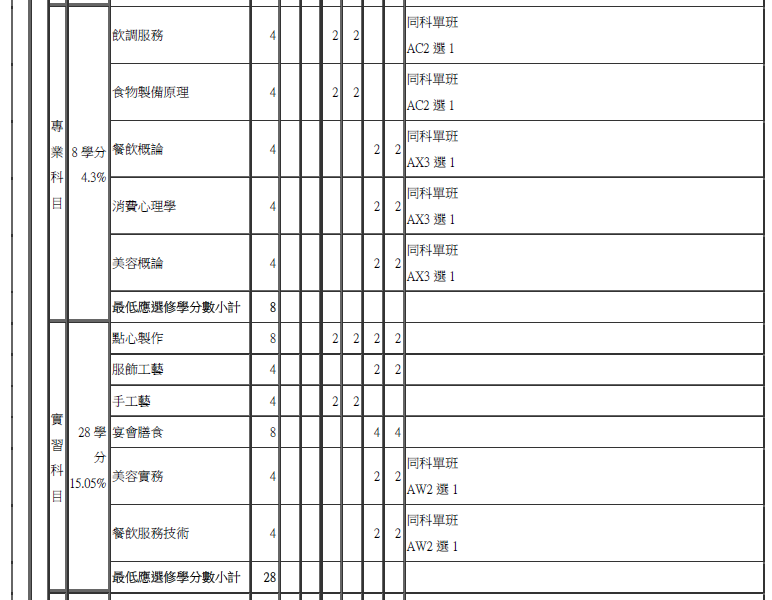 例
10
多元選修(二)
選課流程
選課時程
有哪些選修科目
如何選修
11
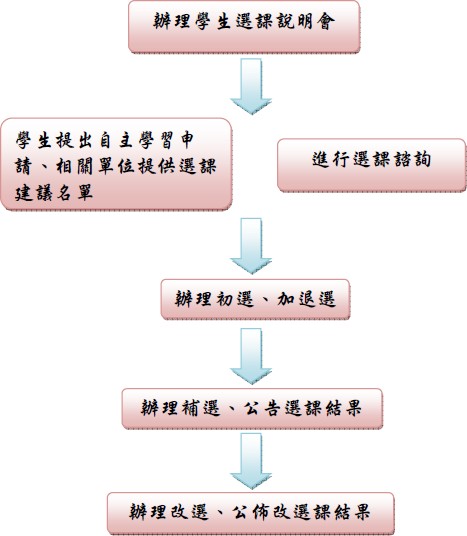 選課流程
12
選課時程
13
有哪些選修科目
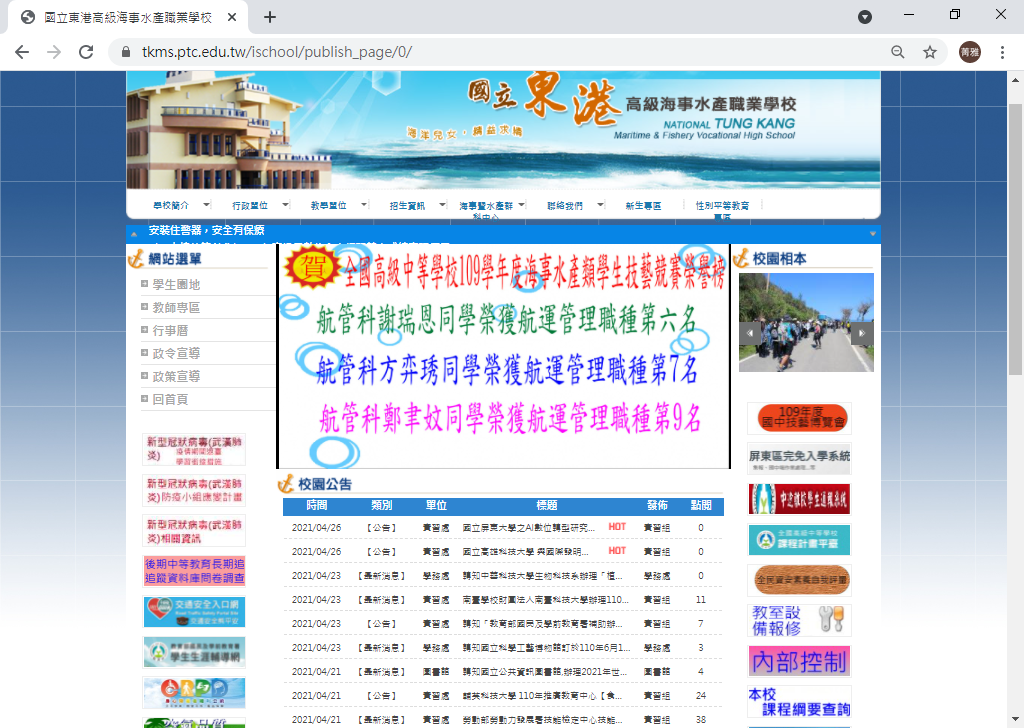 這裏查詢
14
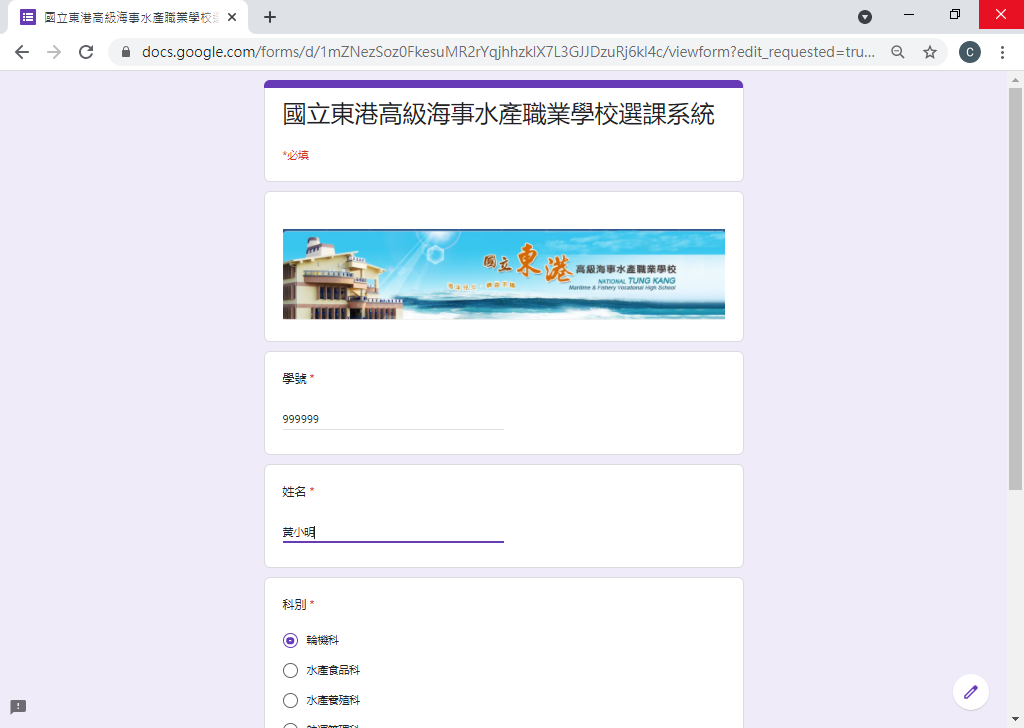 如何選修1
線上選修連結
15
如何選修2
填選班級
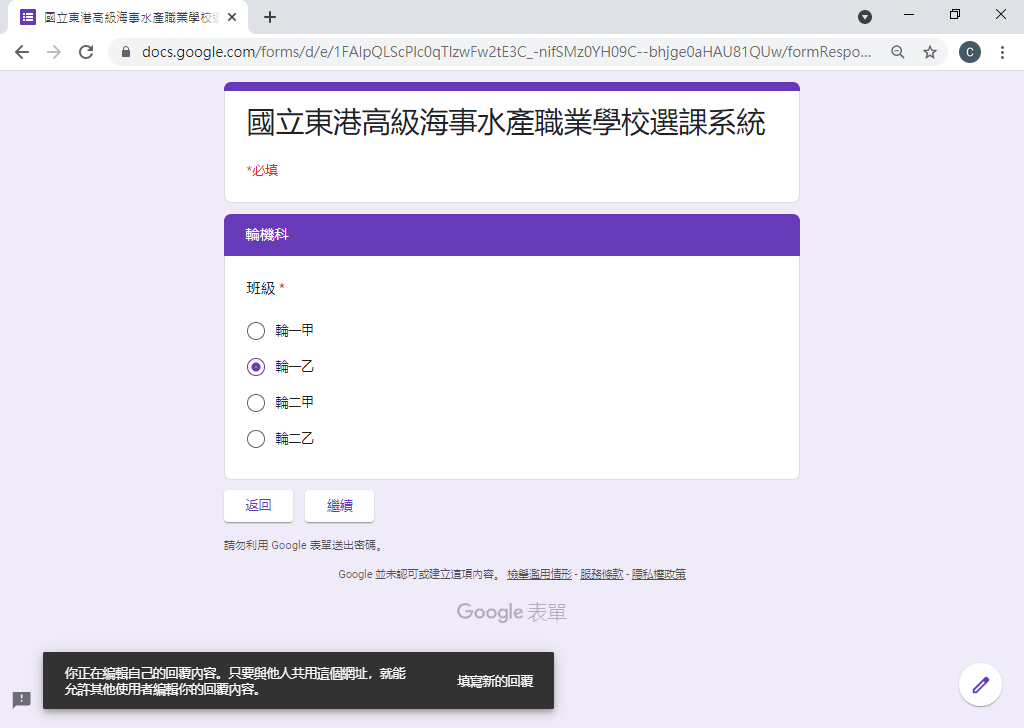 16
如何選修3
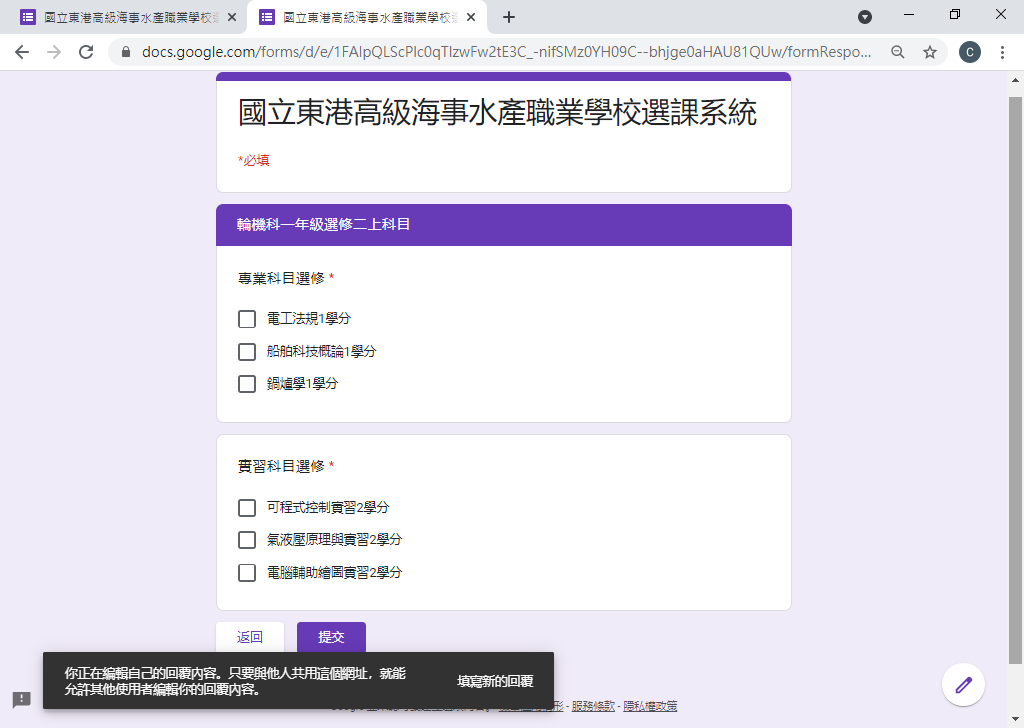 進行選課
17
如何選修4
選修完成，在選課截止時間內可進行修改。
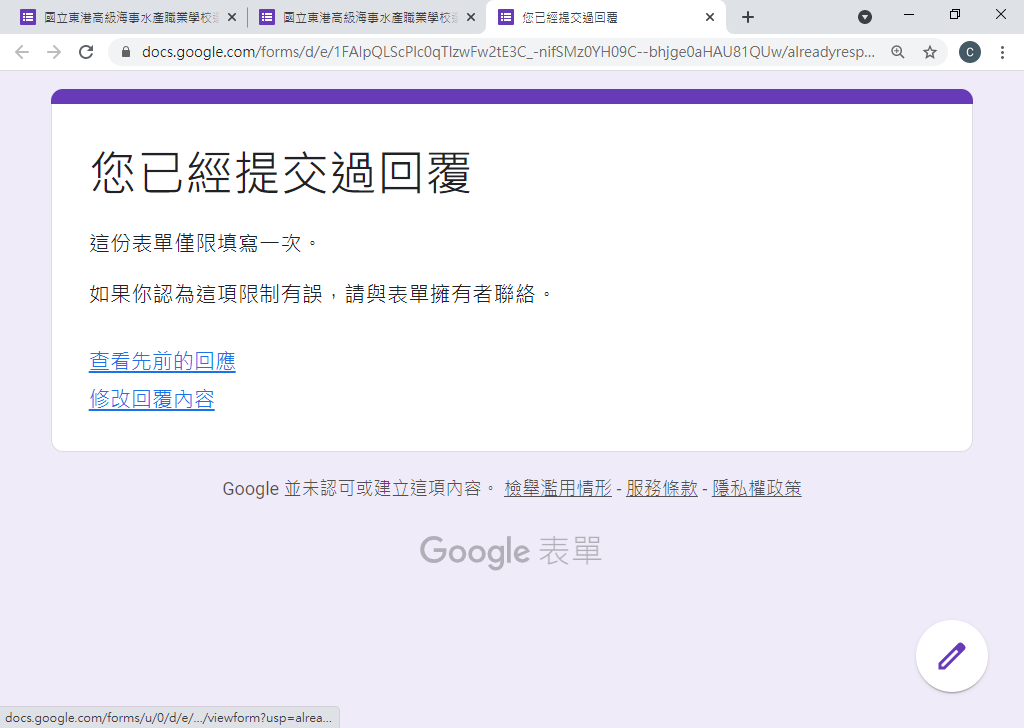 18
彈性學習時間-採線上選課(另行公告)
19
原班上課與跑班上課
原班上課
     舉例：輪二甲

跑班上課
     舉例：輪二甲+輪二乙
     舉例：食二甲+管二乙
     只要上課時有自己班級以外的都是跑班
自主學習申請與規範
自主學習申請時程：
每學期開學第一週前提出申請
經審核後可於各年級彈性學習時間進行自主學習
自主學習申請表
申請表書寫範例1、範例2
自主學習成果書寫範例
21
多元選修(三)
有選修問題找誰
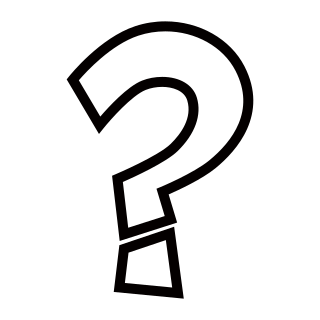 22
感謝聆聽如有任何問題，歡迎至教務處詢問
東港海事教務處